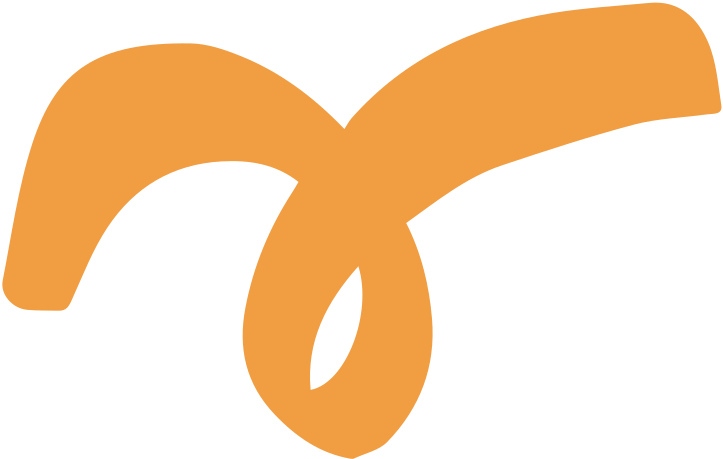 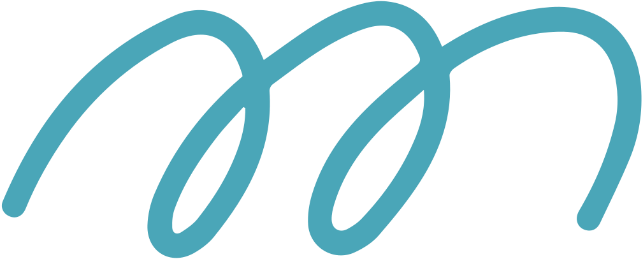 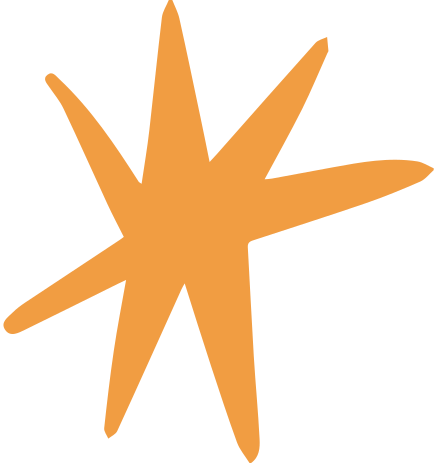 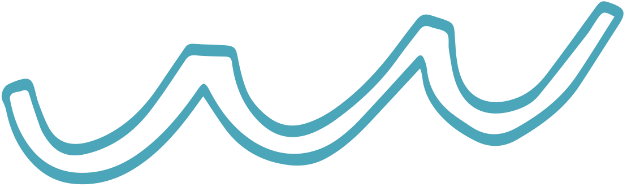 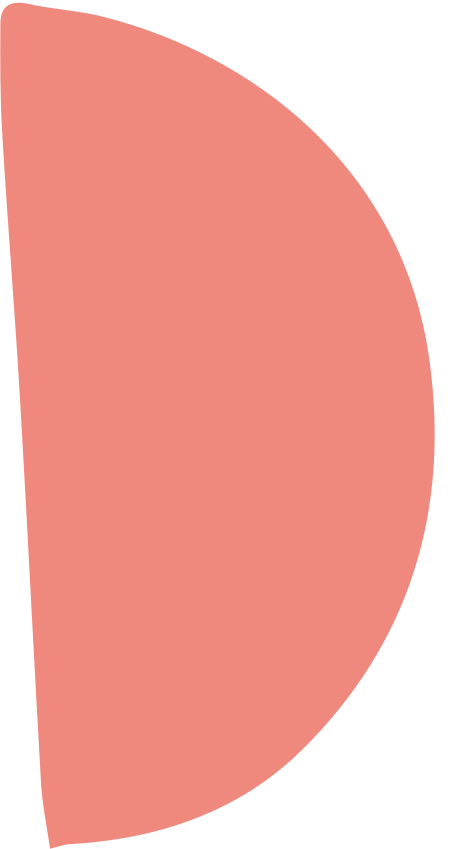 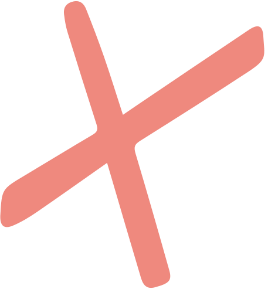 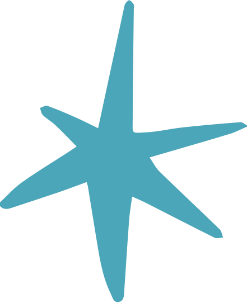 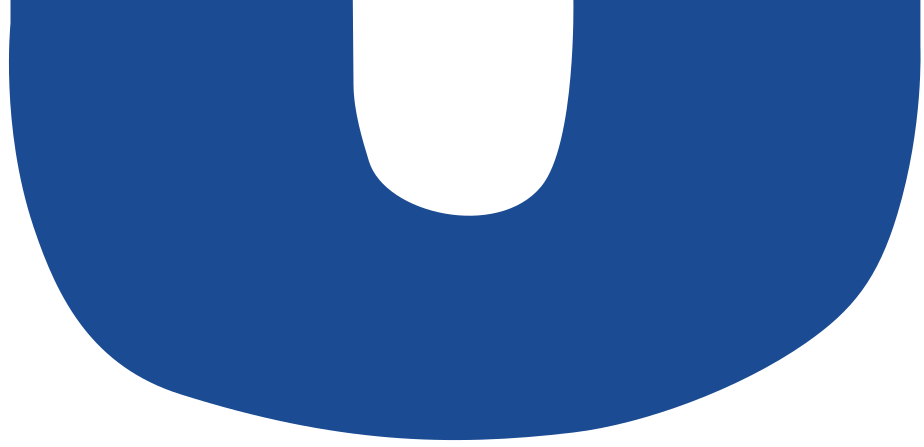 CHÀO MỪNG CÁC EM ĐẾN VỚI BÀI HỌC NGÀY HÔM NAY!
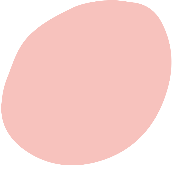 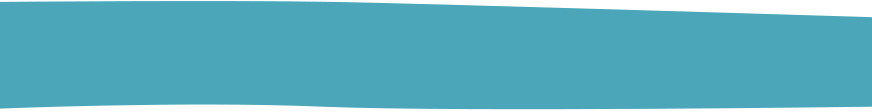 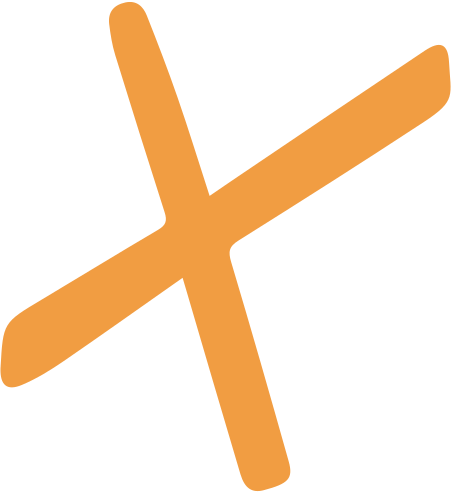 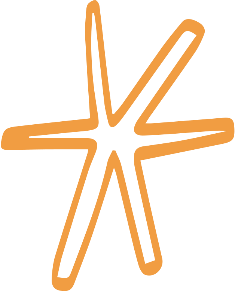 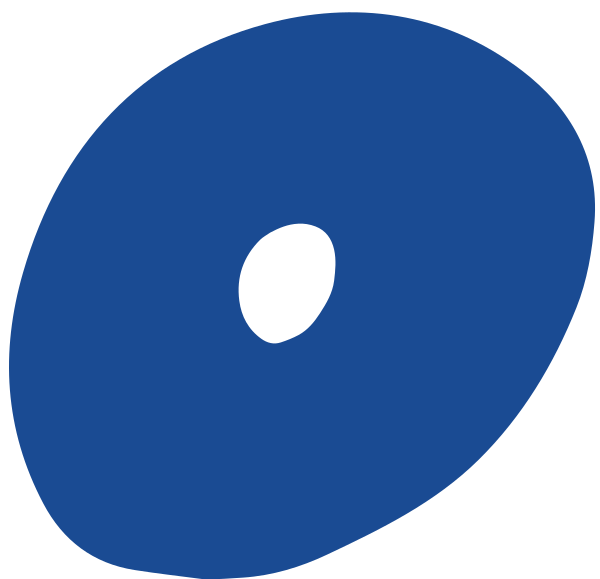 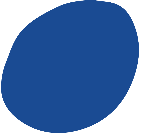 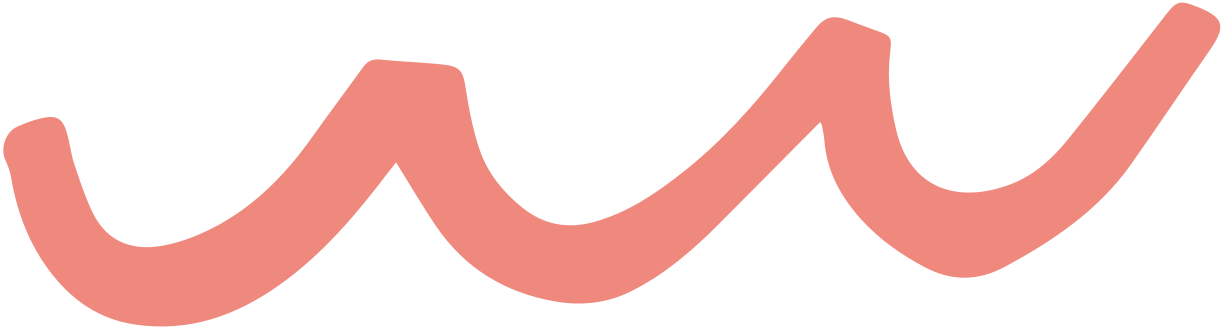 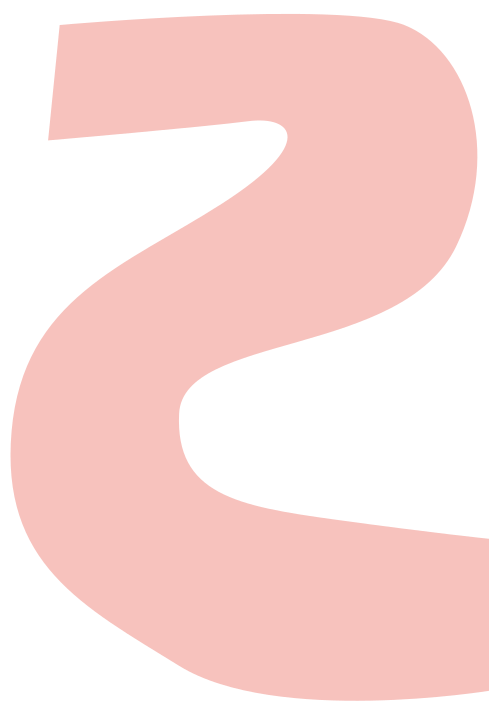 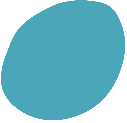 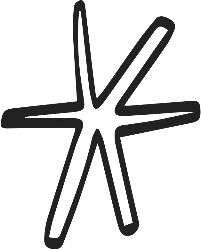 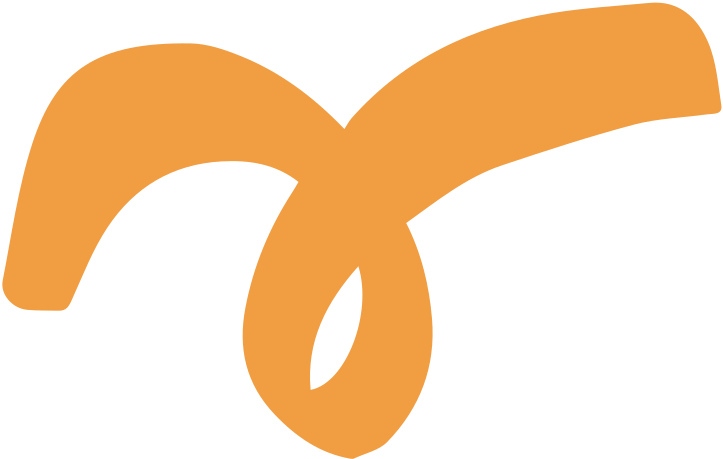 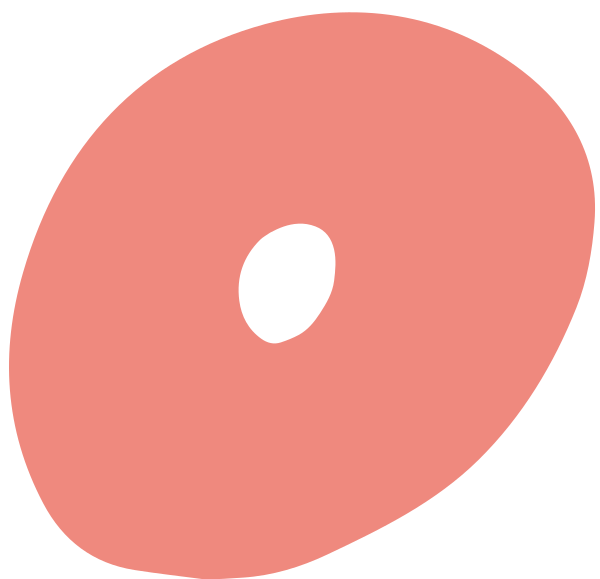 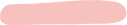 BÀI 24
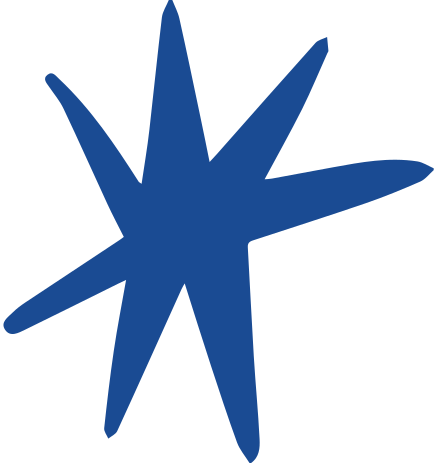 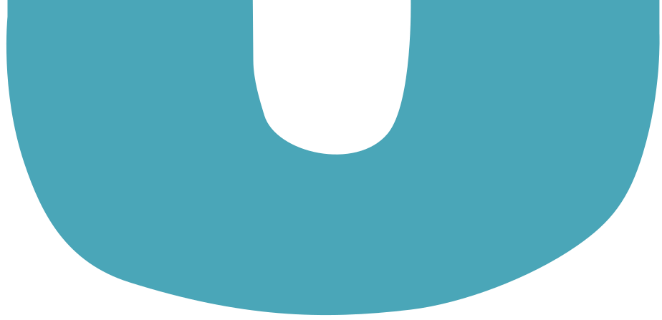 Bài đọc 2
CHIM SƠN CA VÀ 
BÔNG CÚC TRẮNG
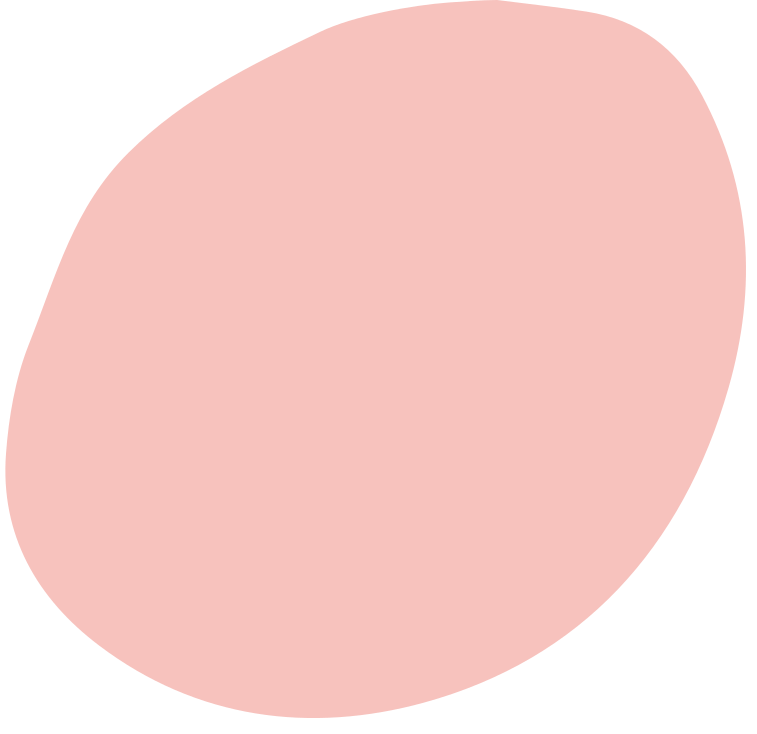 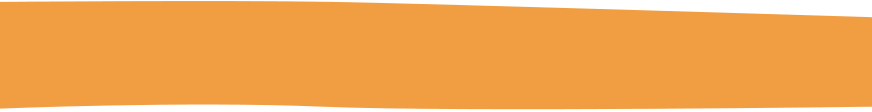 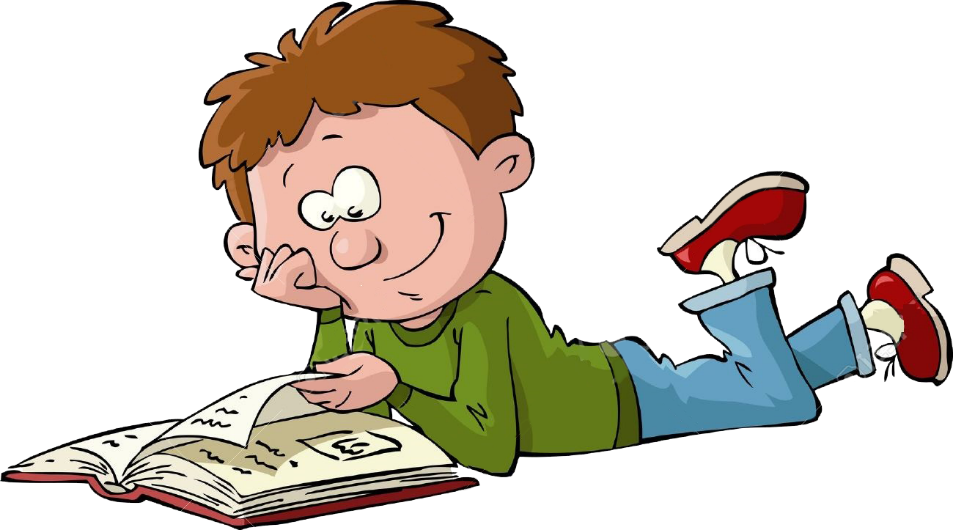 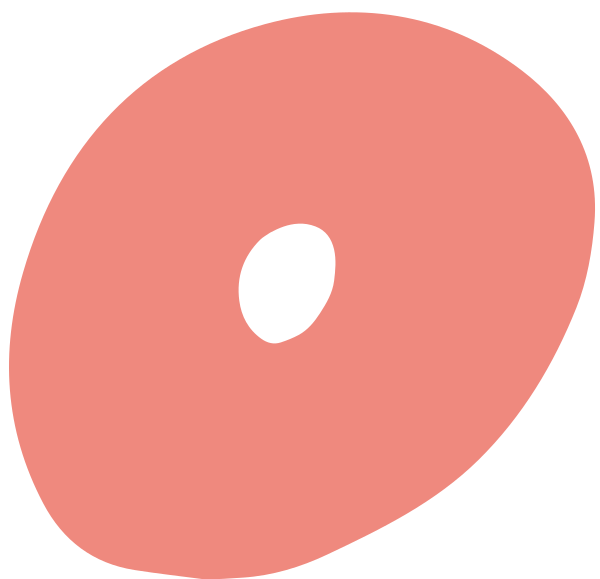 ĐỌC
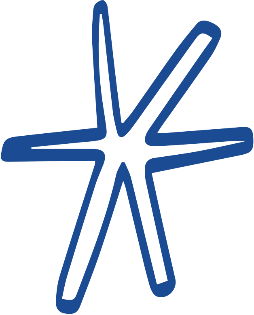 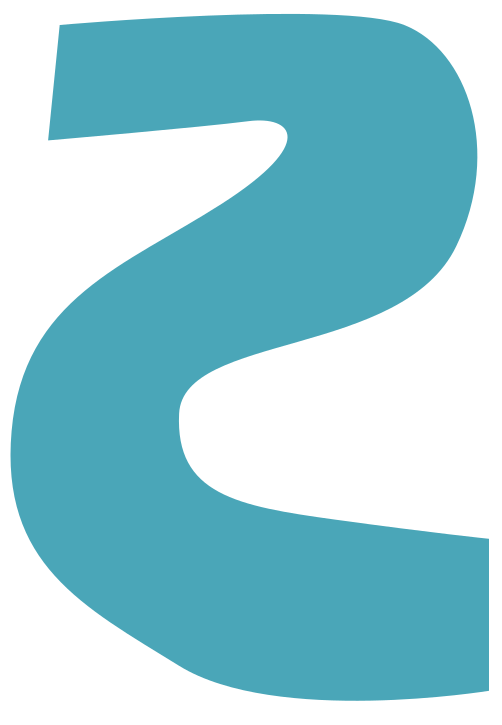 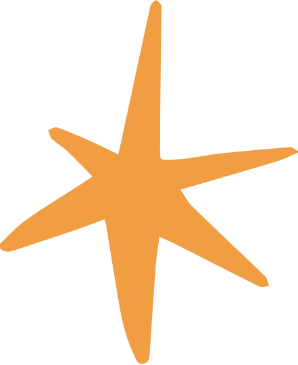 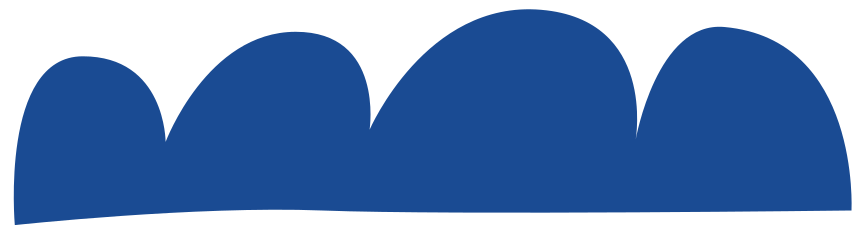 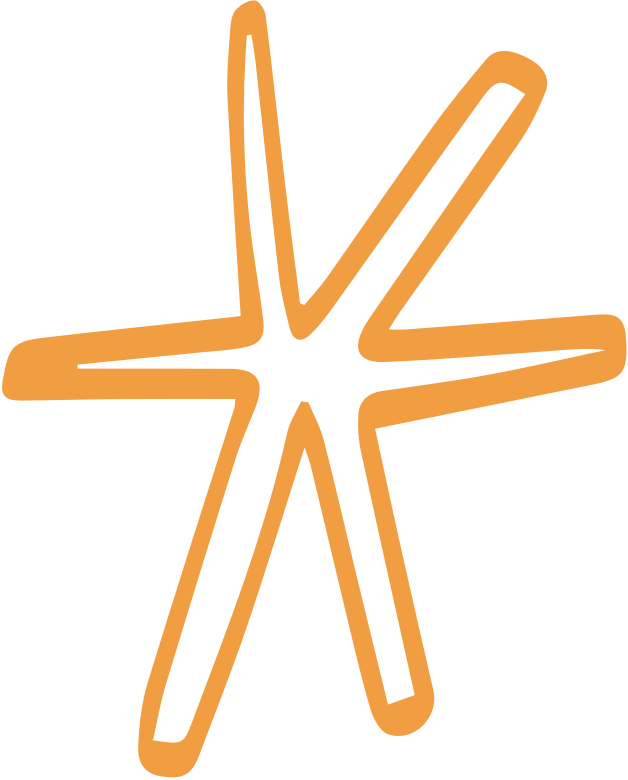 CHIM SƠN CA VÀ BÔNG CÚC TRẮNG
1. Bên bờ rào, giữa đám cỏ dại, có bông cúc trắng. Một chú sơn ca sà xuống bên hoa cúc. Chim véo von mãi rồi mới bay về bầu trời xanh thẳm.
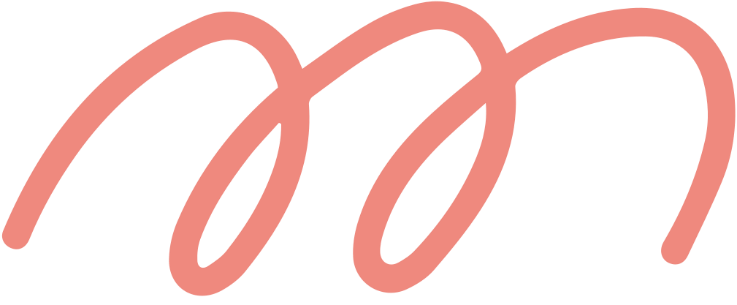 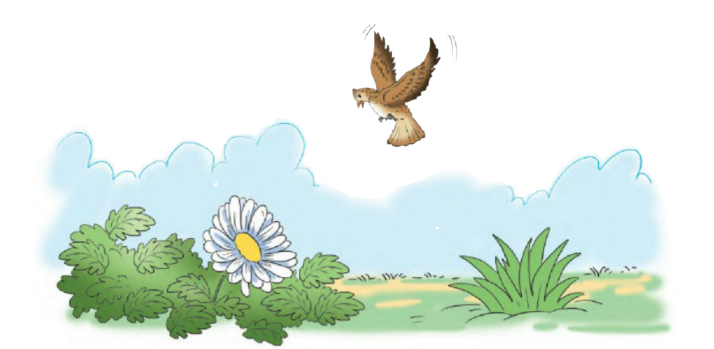 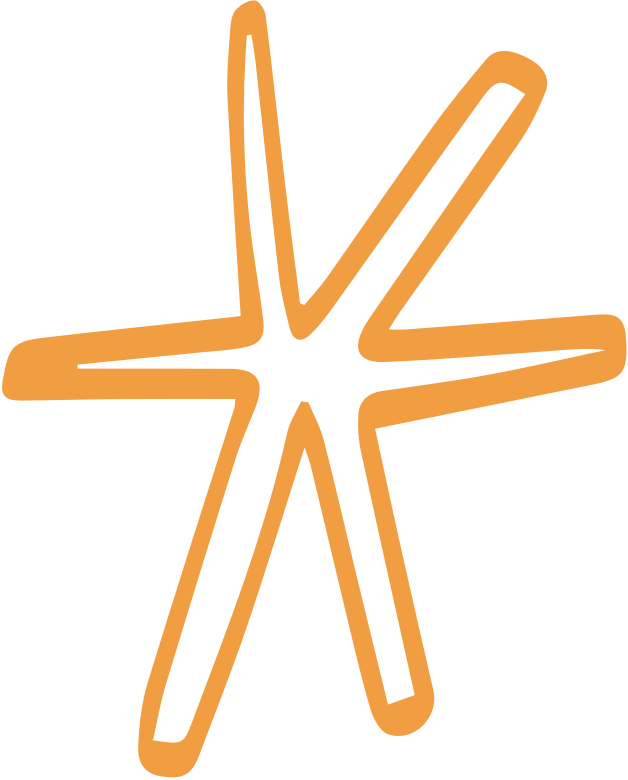 CHIM SƠN CA VÀ BÔNG CÚC TRẮNG
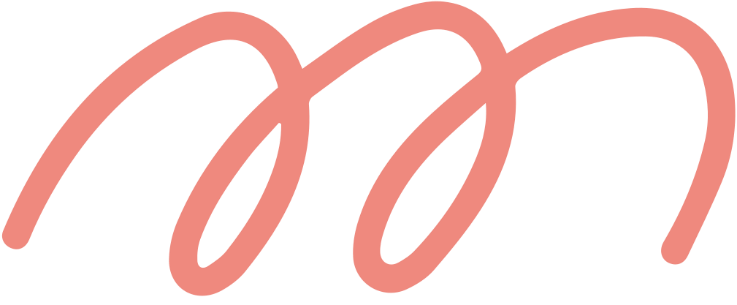 2. Nhưng sáng hôm sau, khi vừa xòe cánh đón bình minh, bông cúc đã nghe thấy tiếng sơn ca buồn thảm. Thi ra sơn ca đã bị nhốt trong lồng.
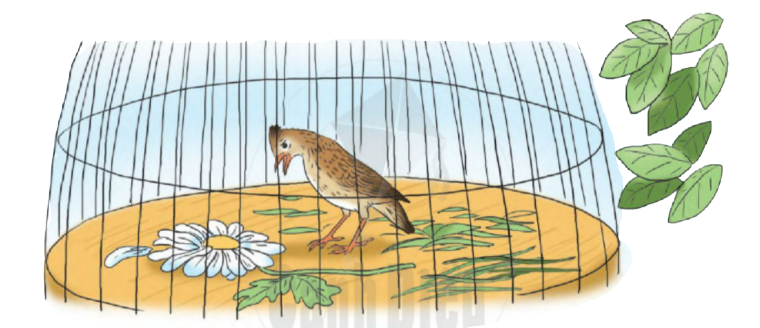 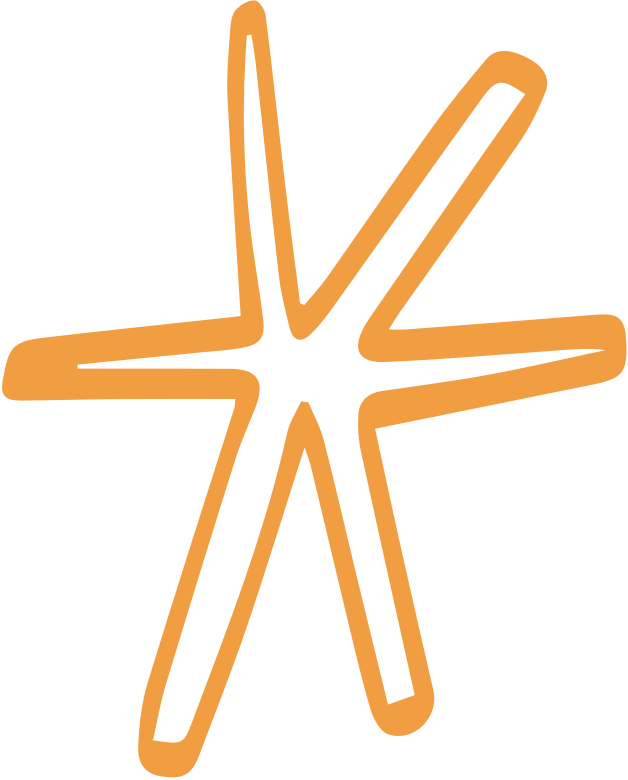 CHIM SƠN CA VÀ BÔNG CÚC TRẮNG
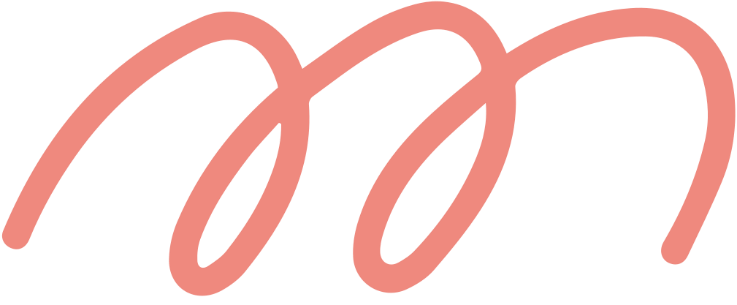 3. Bỗng có hai cậu bé đi vào vườn, cắt cả đám cỏ lẫn bông cúc, bỏ vào lồng sơn ca. Con chim bị cầm tù, họng khô bỏng vì khát. Nhưng dù khát, nó vẫn không đụng đến bông hoa.
Tối rồi, chẳng ai cho con chim khốn khổ một giọt nước. Đêm ấy, sơn ca lìa đời. Bông cúc héo lả đi vì thương xót.
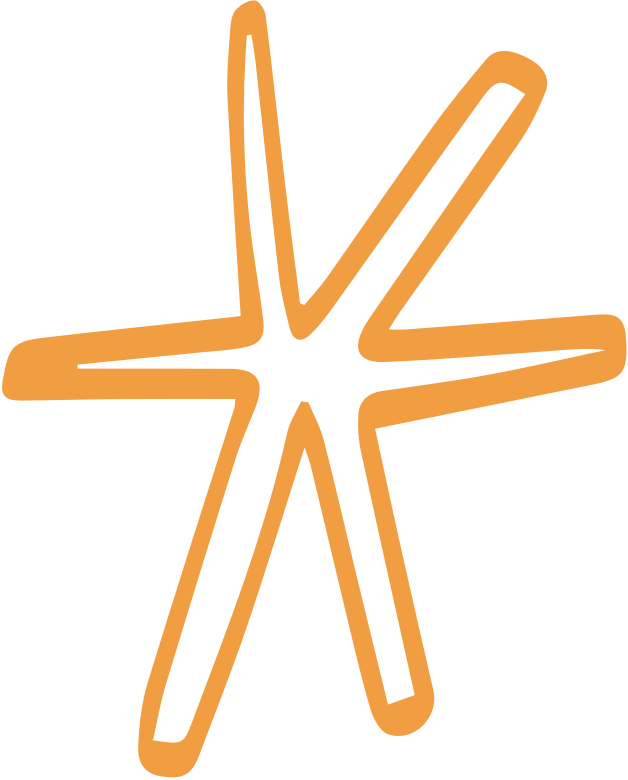 CHIM SƠN CA VÀ BÔNG CÚC TRẮNG
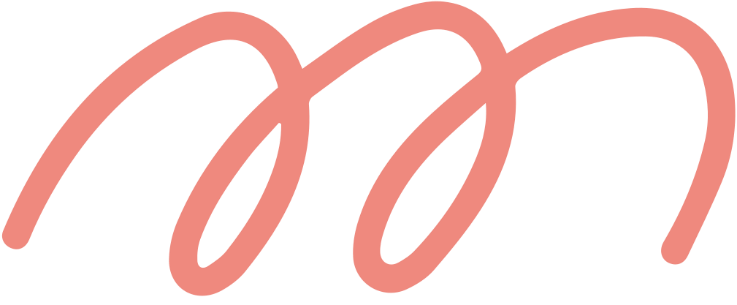 4. Sáng hôm sau, thấy sơn ca đã chết, hai cậu bé đặt con chim vào một chiếc hợp rất đẹp và chôn cất thật long trọng. Tội nghiệp con chim! Khi nó còn sống và ca hát, các cậu đã để mặc nó chết vì đói khát. Còn bông hoa, giá mà các cậu đừng ngắt nó thì hôm nay chắc nó vẫn đang tắm nắng Mặt Trời.
Theo AN-ĐÉC-XEN (Nguyễn Văn Hải, Vũ Minh Toàn dịch)
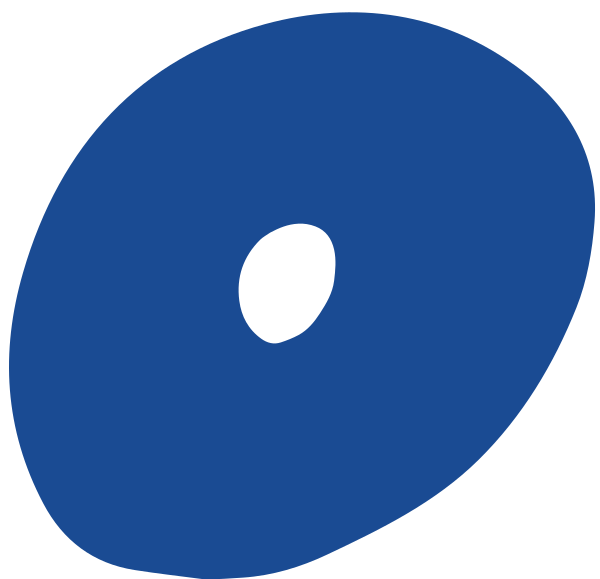 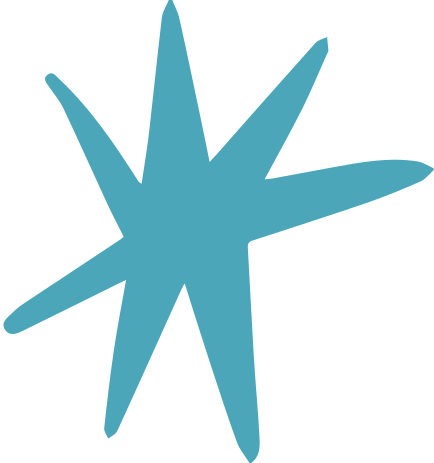 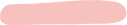 CHÚ THÍCH
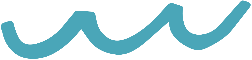 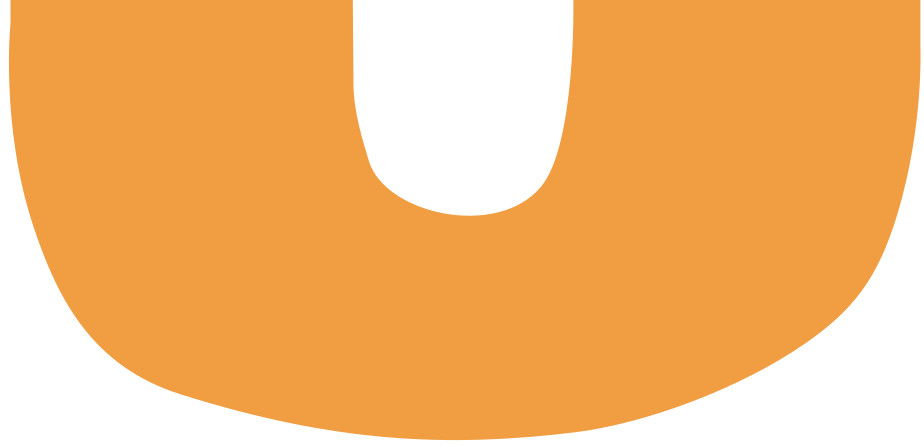 Véo von: (âm thanh) cao, trong trẻo.
Cầm tù: giam giữ.
Long trọng: đầy đủ nghi lễ, rất nghiêm trang.
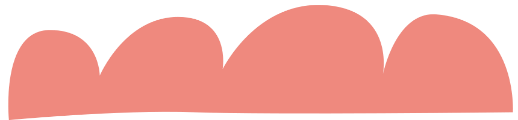 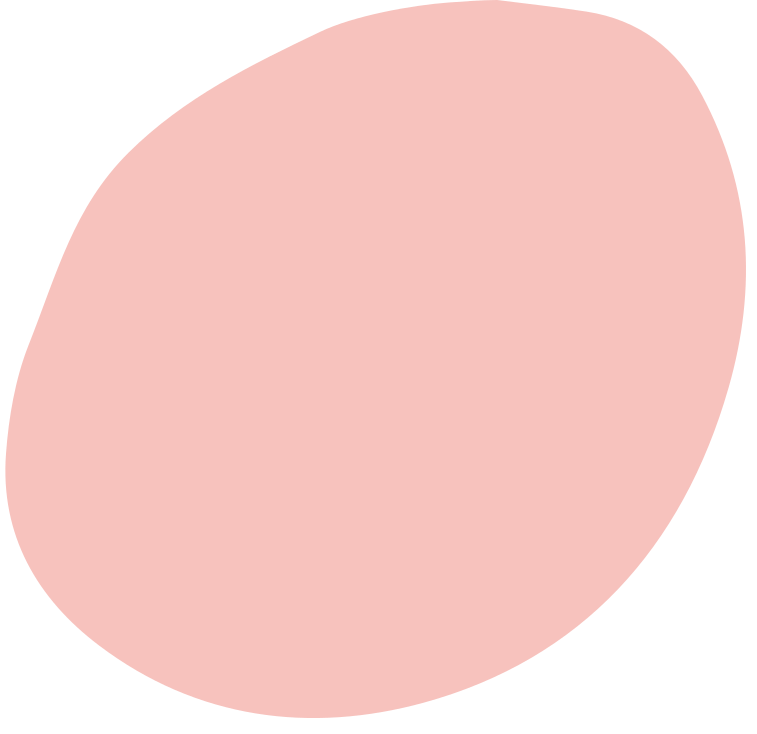 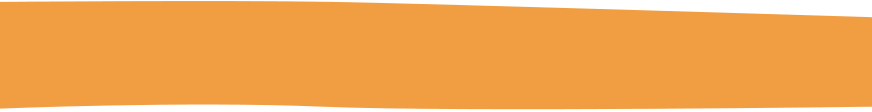 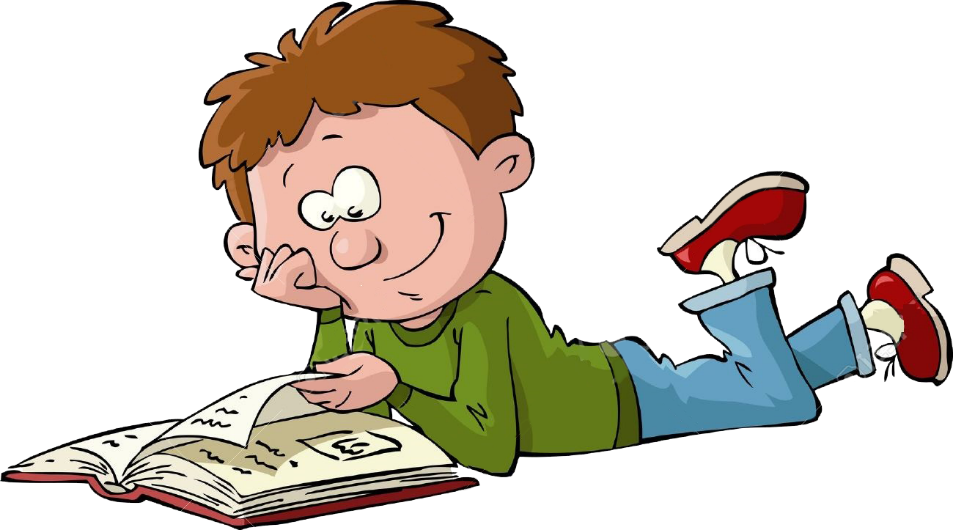 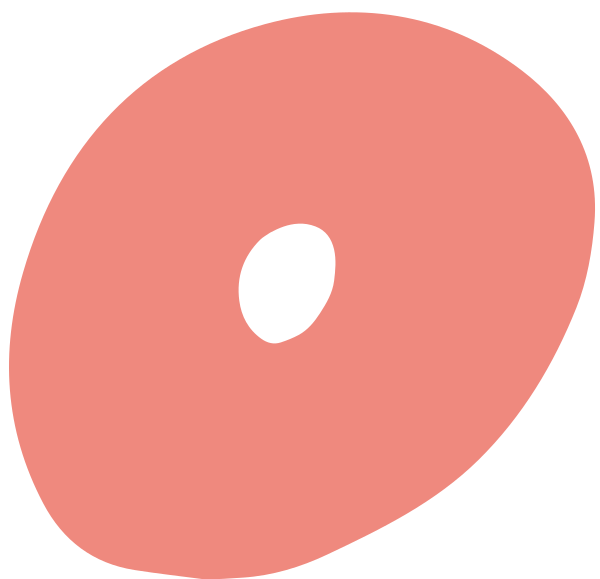 ĐỌC HIỂU
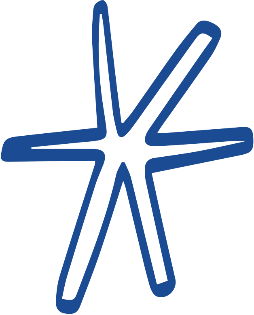 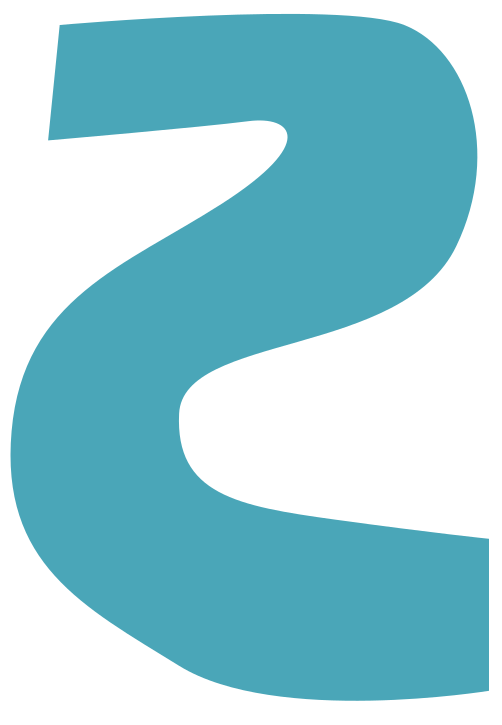 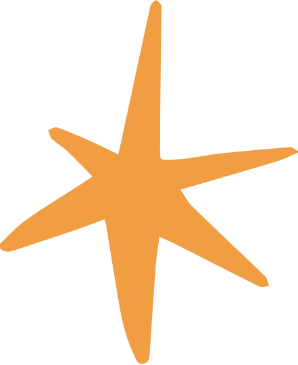 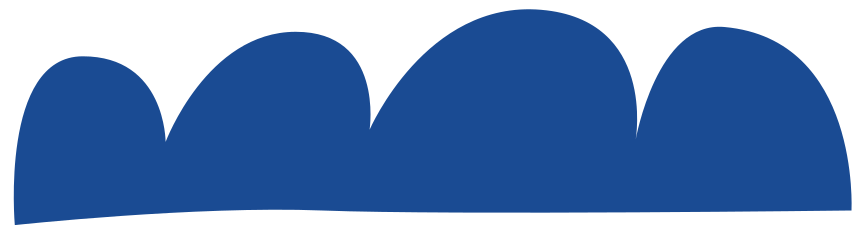 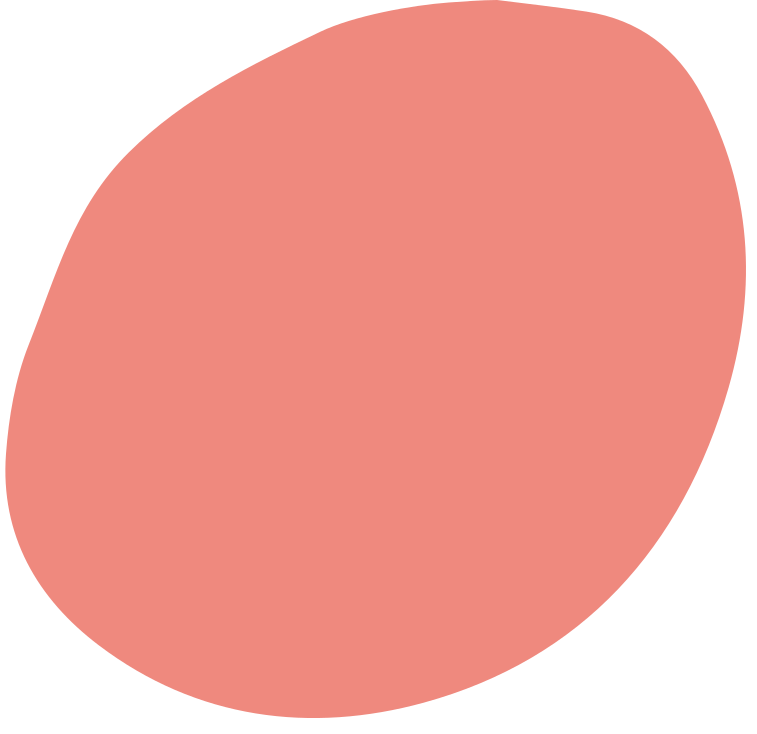 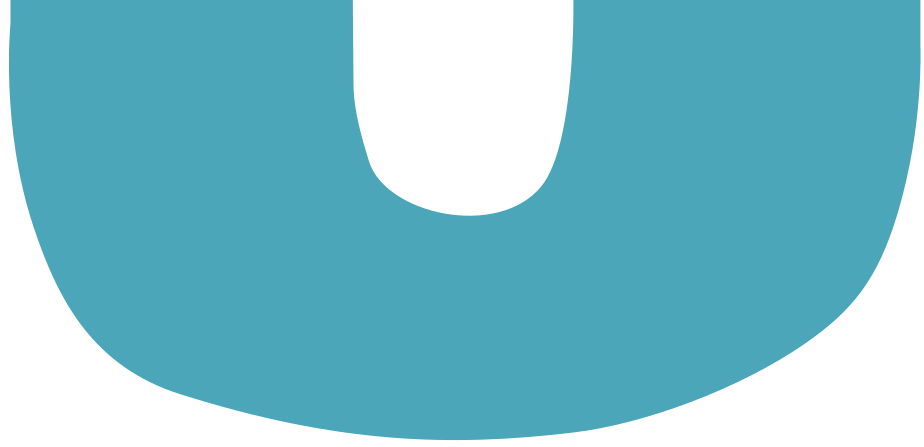 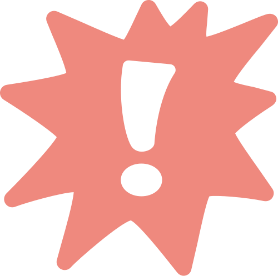 1. Đoạn 1 giới thiệu những nhân vật nào của câu chuyện?
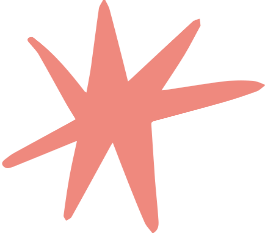 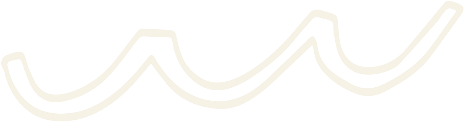 Đoạn 1 giới thiệu những nhân vật của câu chuyện: chim sơn và bông cúc trắng.
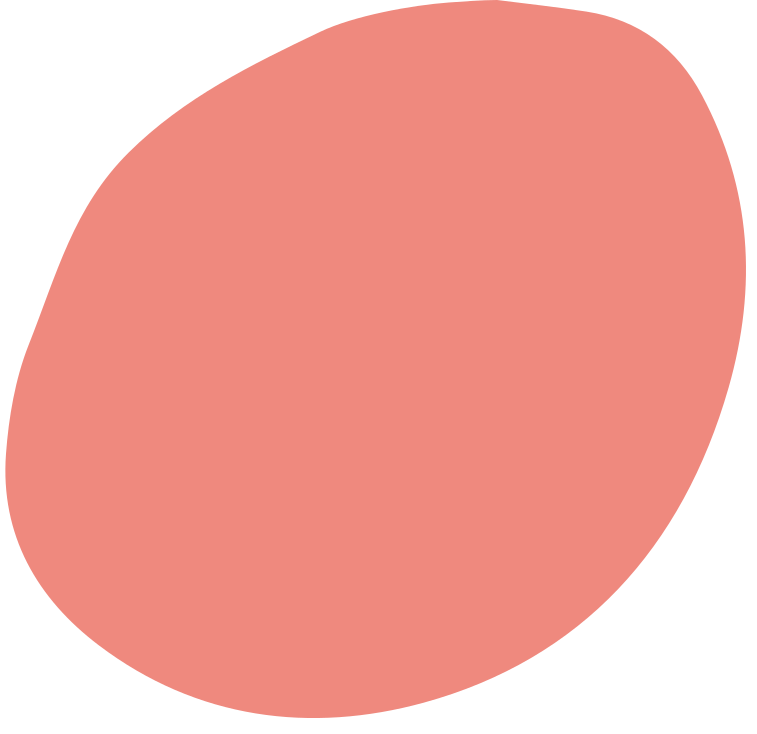 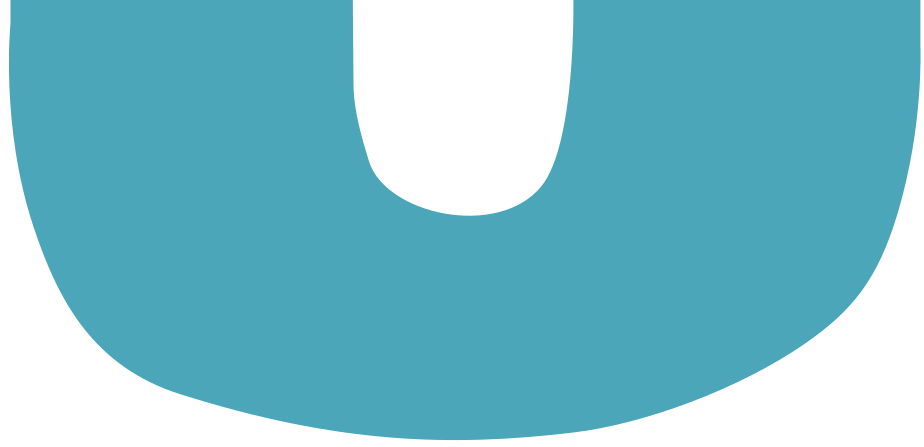 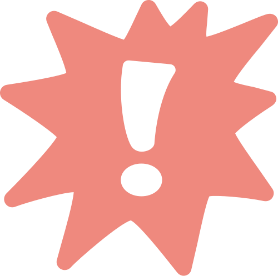 2. Chuyện gì đã xảy ra vào ngày hôm sau?
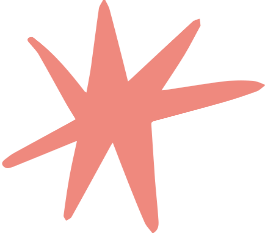 a. Chim sơn ca: Sơn ca bị bắt, bị cầm tù trong lồng, 	tiếng hót buồn thảm.
	b. Bông cúc trắng: Cắt bông cúc trắng bỏ vào lồng 	chim sơn ca.
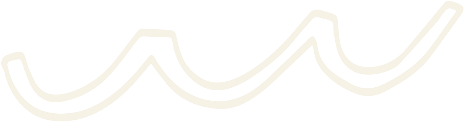 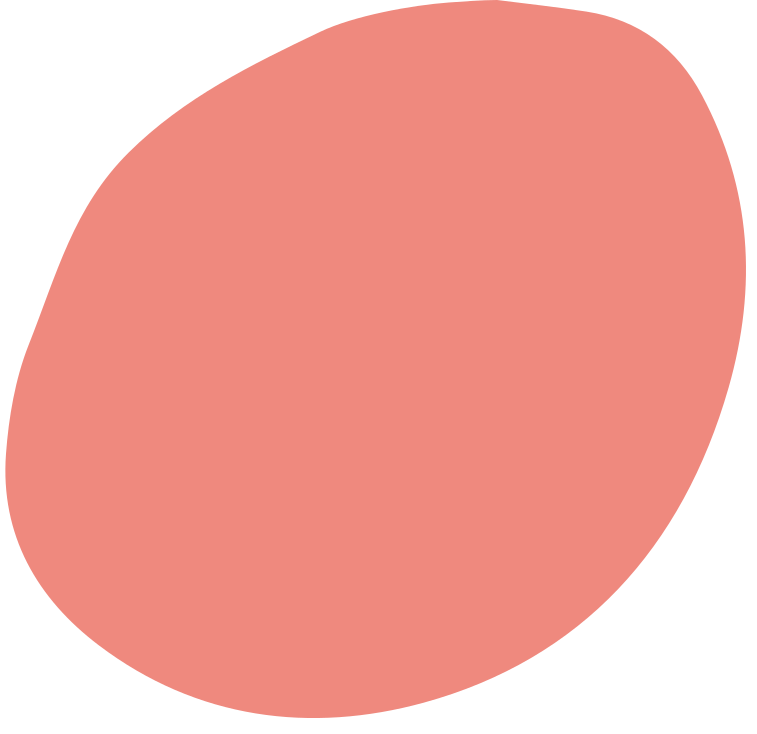 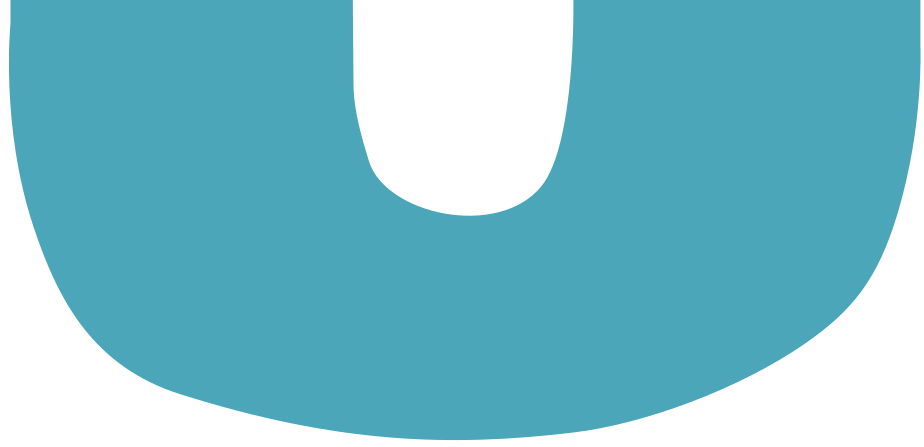 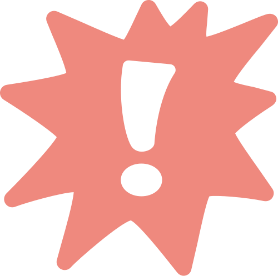 3. Hành động của hai cậu bé đã gây ra chuyện gì đau lòng?
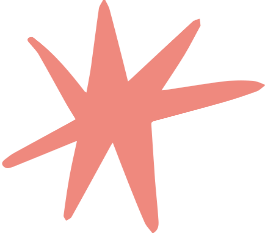 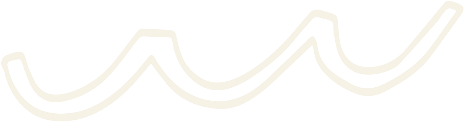 Hành động của hai cậu bé đã gây ra chuyện đau lòng: Sơn ca chết, bông cúc trắng héo tàn.
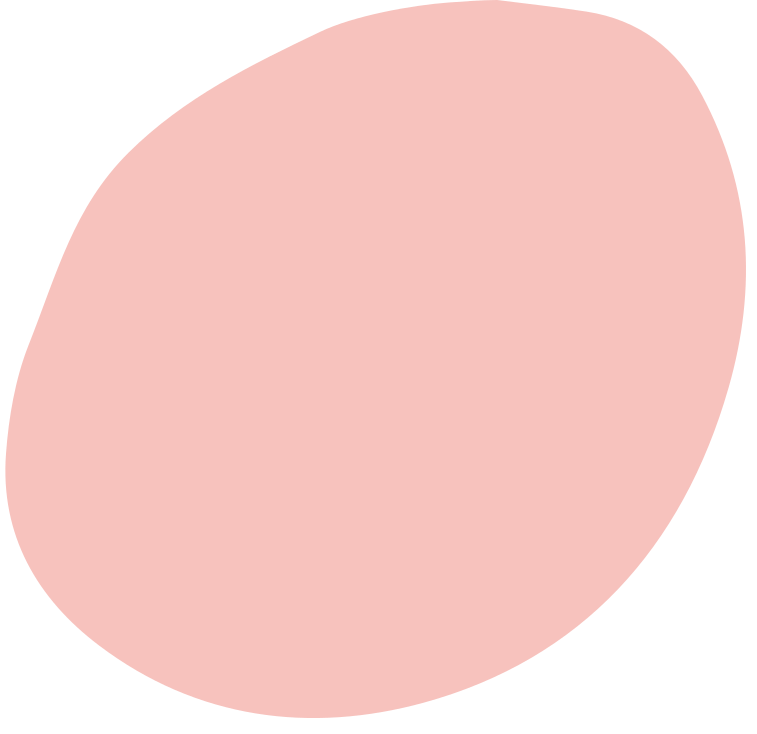 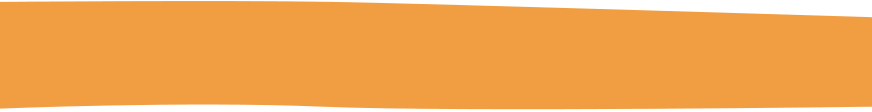 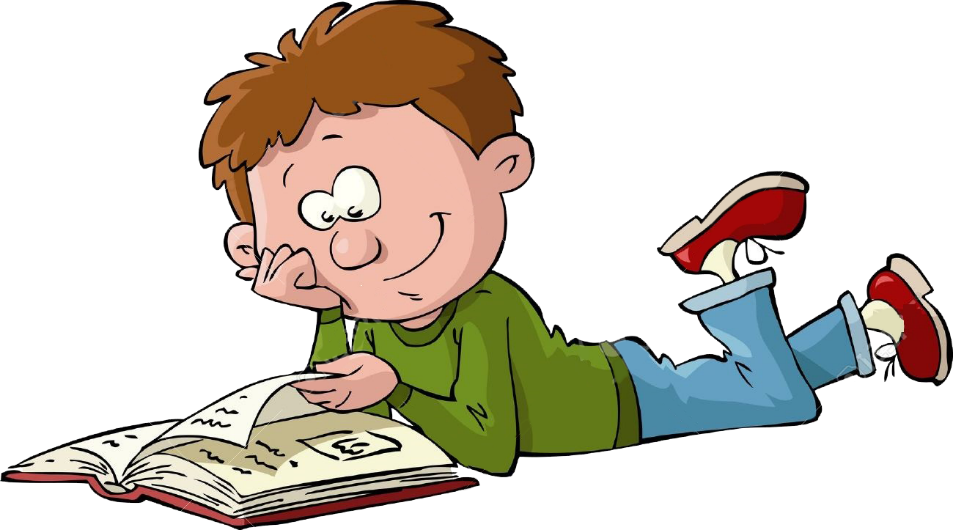 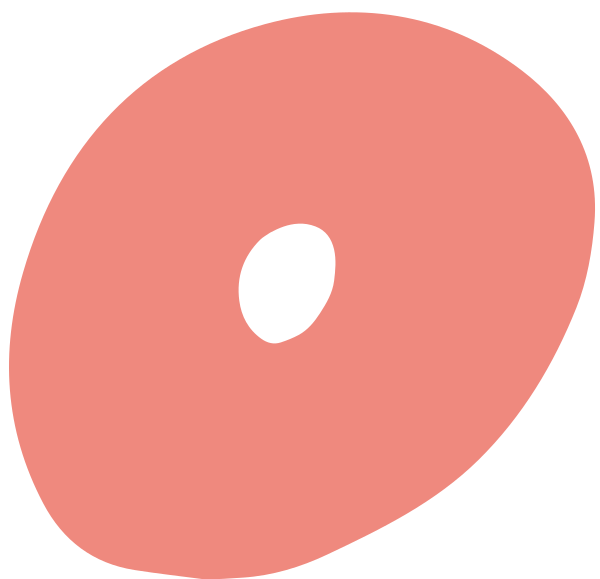 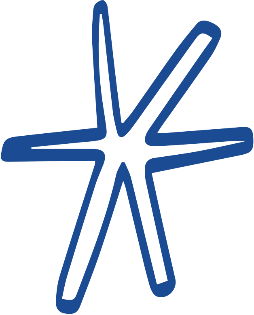 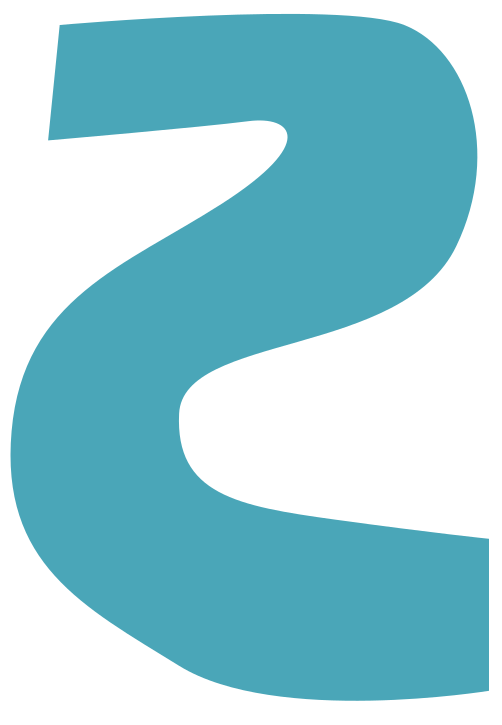 LUYỆN TẬP
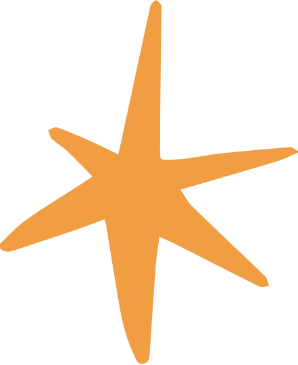 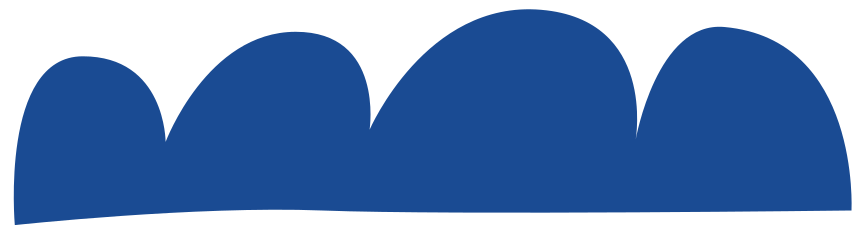 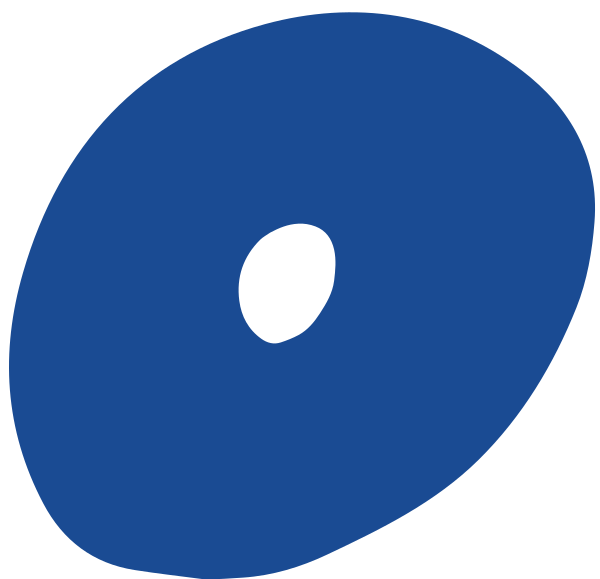 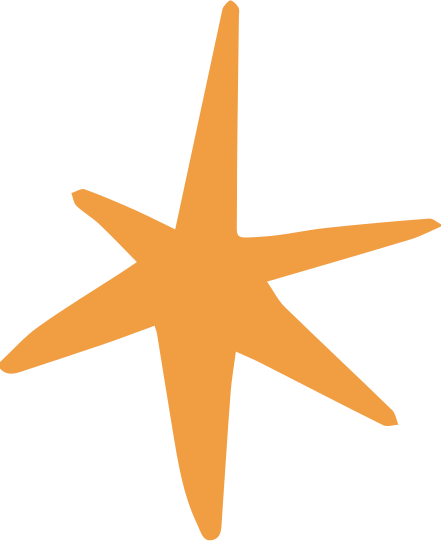 1. Giả sử một cậu bé trong câu chuyện trên không muốn bắt chim sơn ca, cậu bé từ chối thế nào khi rủ bạn đi bắt chim? Chọn câu trả lời em thích:
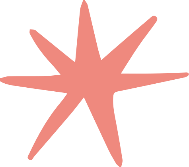 Cậu đừng bắt chim! Hãy để nó tự do!
 Không, tớ không bắt chim đâu! Tội nghiệp nó!
 Chim đang bay nhảy tự do, tại sao lại bắt nó? Đừng làm vậy!
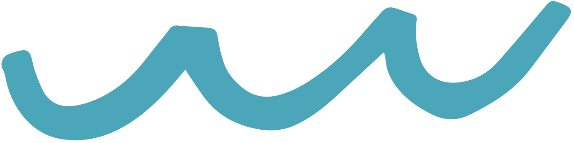 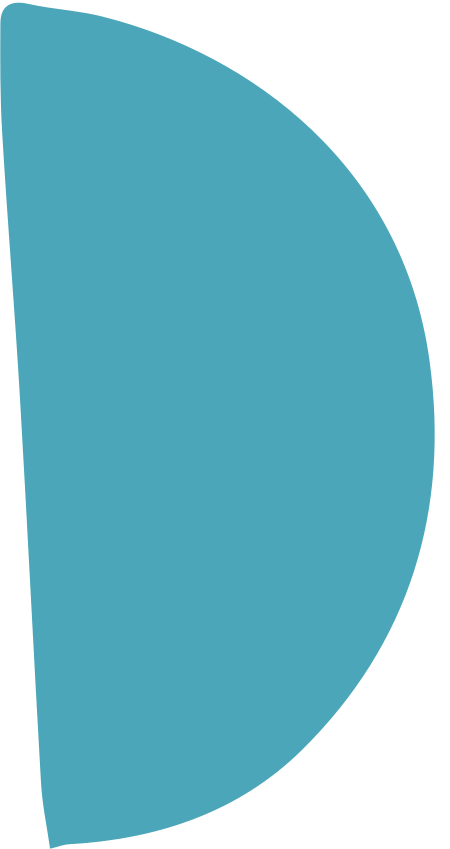 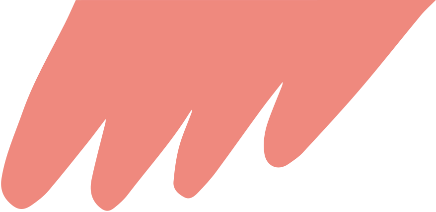 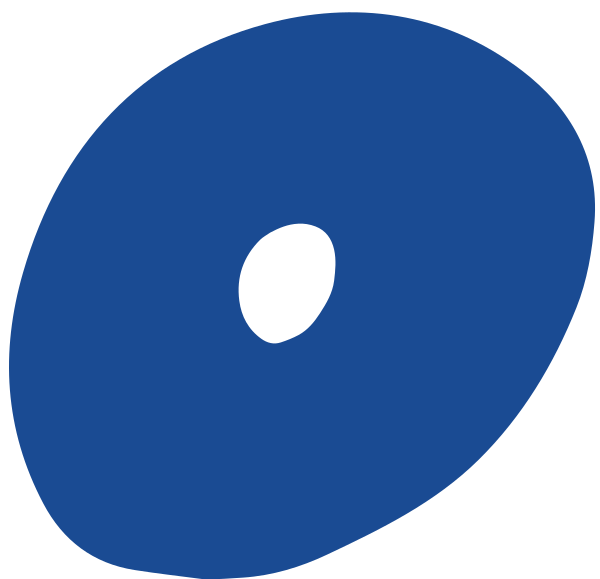 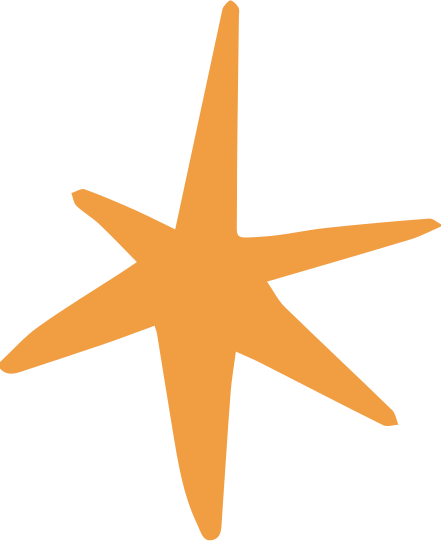 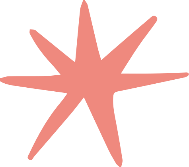 2. Hãy nói 1 – 2 câu thể hiện thái độ đồng tình với ý kiến trên.
VÍ DỤ:
Cậu ấy nói rất đúng. Hãy để sơn ca tự do. 
Mình đồng ý với cậu. Thật tôi nghiệp sơn ca nếu cầm tù nó.
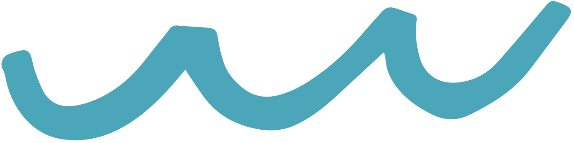 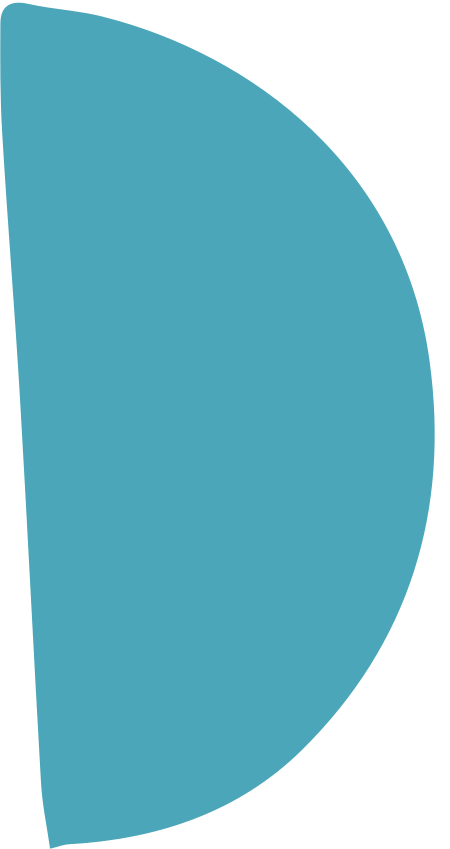 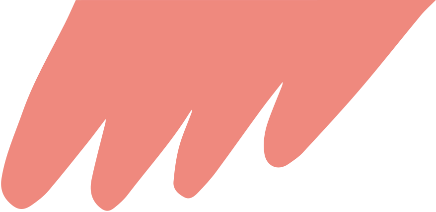 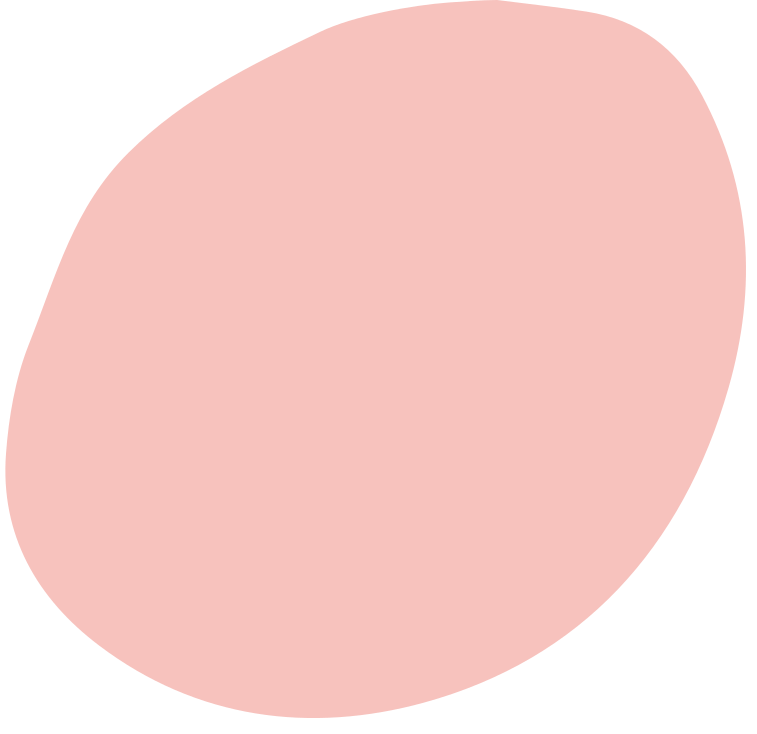 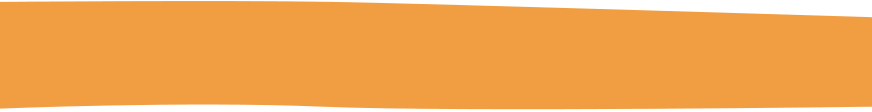 CỦNG CỐ, DẶN DÒ
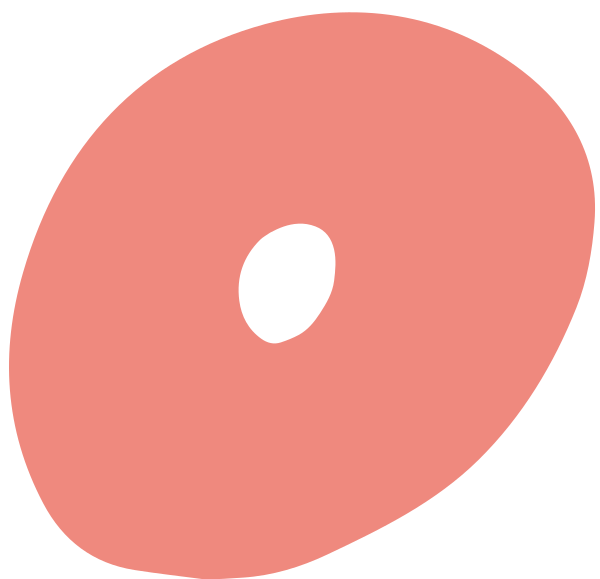 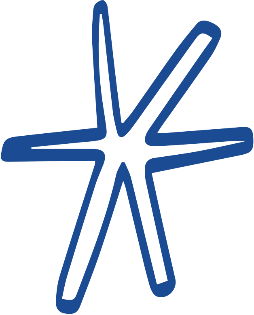 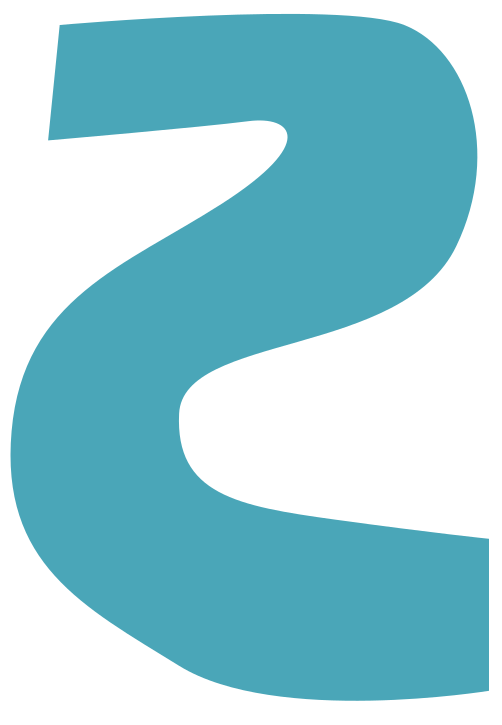 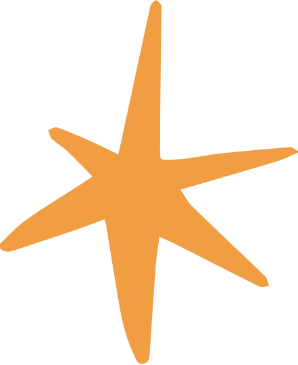 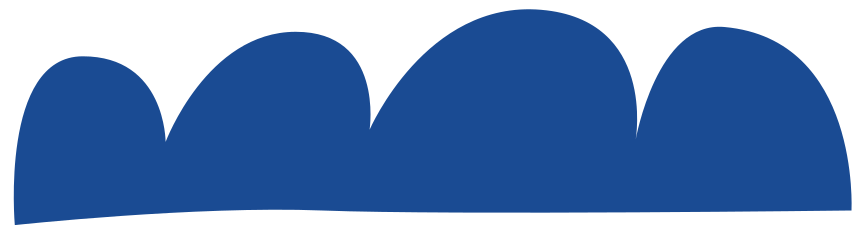 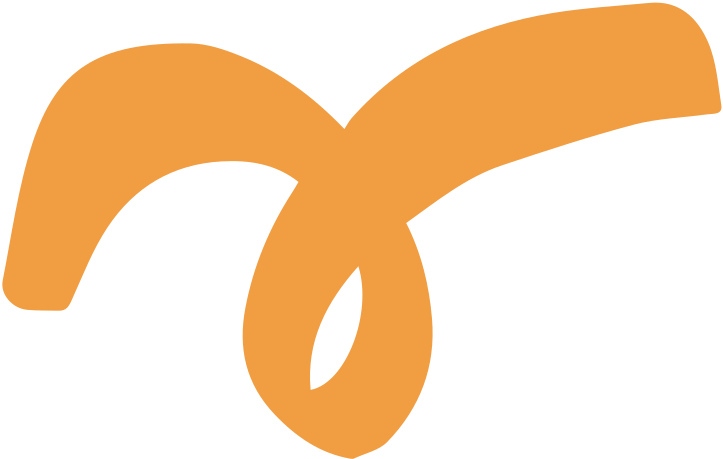 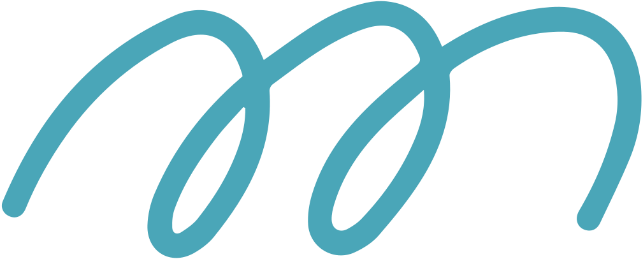 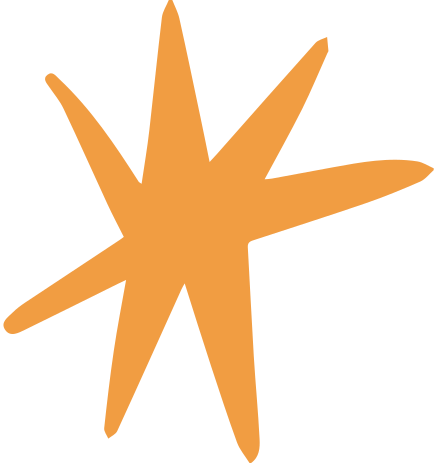 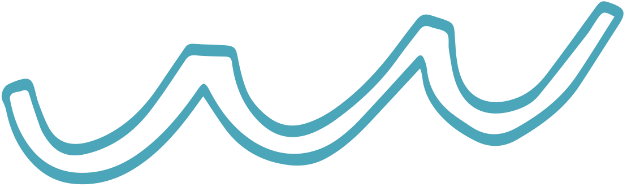 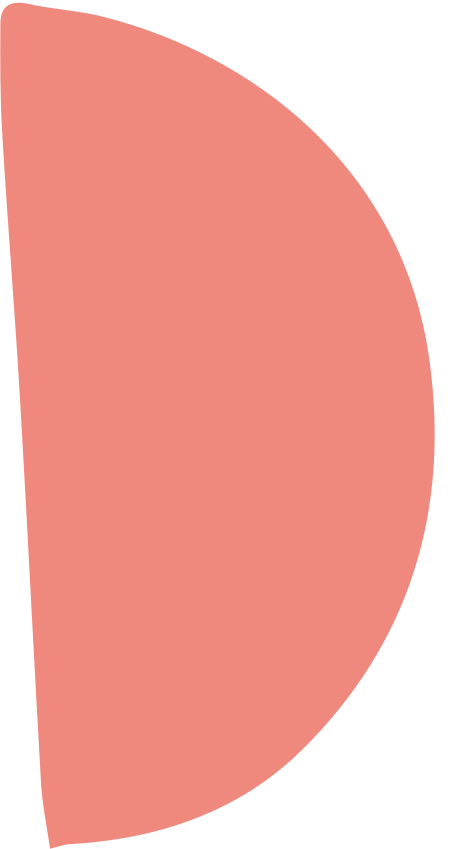 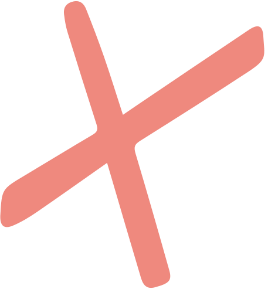 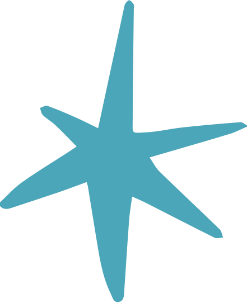 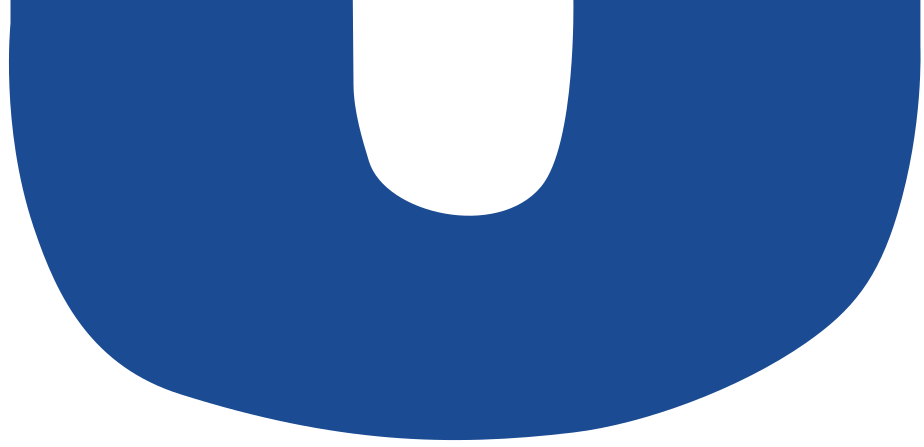 HẸN GẶP LẠI CÁC EM 
TRONG BÀI HỌC SAU!
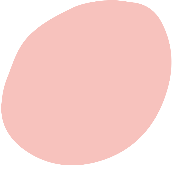 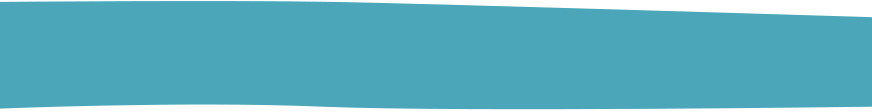 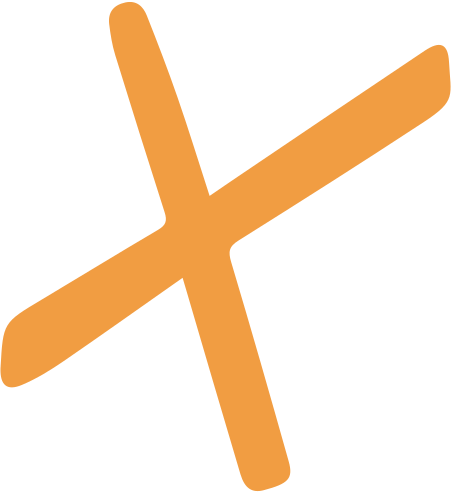 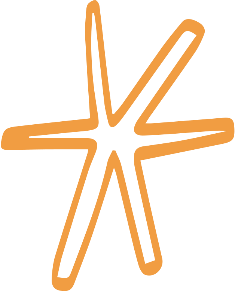 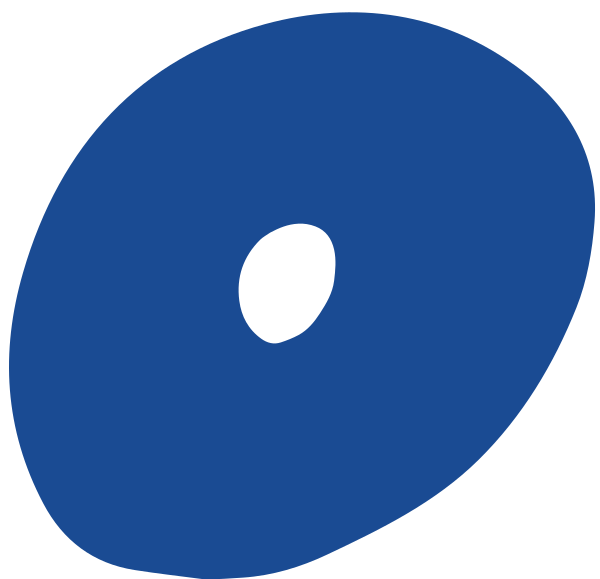 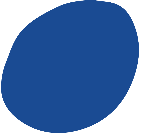 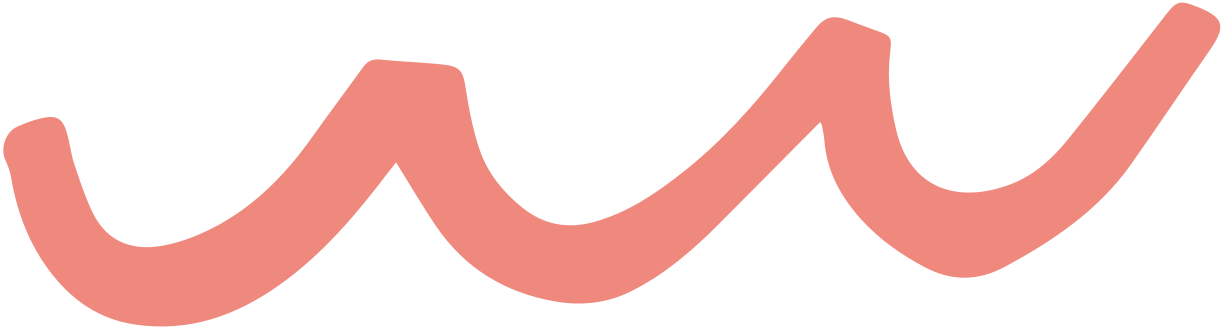 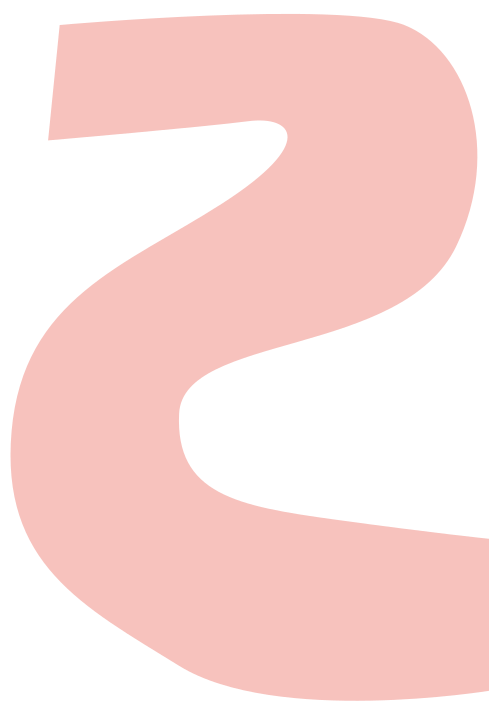 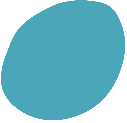